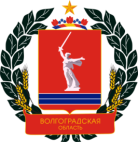 КОМИТЕТ ОБРАЗОВАНИЯ, НАУКИ И МОЛОДЕЖНОЙ ПОЛИТИКИ ВОЛГОГРАДСКОЙ ОБЛАСТИ
РЕГИОНАЛЬНАЯ СИСТЕМА ПОДГОТОВКИ РАБОЧИХ 
КАДРОВ ДЛЯ ЭКОНОМИКИ ВОЛГОГРАДСКОЙ ОБЛАСТИ:
СОСТОЯНИЕ, ВОПРОСЫ, ПЕРСПЕКТИВЫ
Савина Лариса Михайловна,
председатель комитета образования, науки и молодежной политики  Волгоградской области
ВОЛГОГРАД, 2018
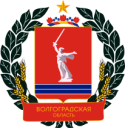 КОМИТЕТ ОБРАЗОВАНИЯ, НАУКИ И МОЛОДЕЖНОЙ ПОЛИТИКИ ВОЛГОГРАДСКОЙ ОБЛАСТИ
СТРУКТУРА ПРОФЕССИОНАЛЬНОГО ОБРАЗОВАНИЯ
СЕТЬ ПРОФЕССИОНАЛЬНЫХ 
ОБРАЗОВАТЕЛЬНЫХ ОРГАНИЗАЦИЙ
СТРУКТУРА ПОДГОТОВКИ КАДРОВ 
В РЕГИОНАЛЬНОЙ СИСТЕМЕ
СТРУКТУРА РЕГИОНАЛЬНОЙ ЭКОНОМИКИ 
(ВРП)
5,56
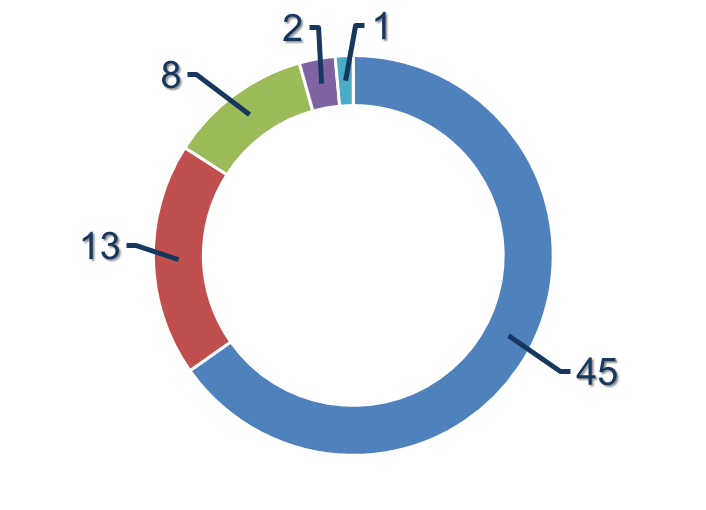 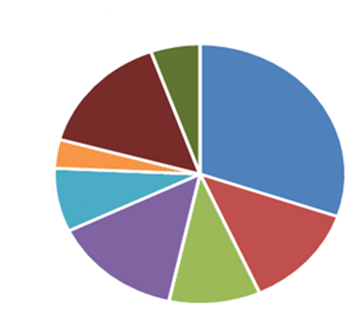 подведомственные комитету
негосударственные
11,7
других ведомств
ВУЗы в системе СПО
32,4
69
образовательных организаций
15,5
30,8
3,63
12,6
6,7
8,01
12
13,2
14,6
10,3
машиностроение, металлургия,  промышленность транспорт и связь
образование
здравоохранение
сельское хозяйство
прочие 
специальности
строительство
федеральные
46,1 тыс.
студентов в 
колледжах и техникумах
сервис и услуги
53, 6 тыс.
студентов
информационные
технологии
150
из них
программ
прием на обучение по 18 профессиям и специальностям из ТОП-50
7,5 тыс.
студентов 
в ВУЗах
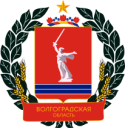 КОМИТЕТ ОБРАЗОВАНИЯ, НАУКИ И МОЛОДЕЖНОЙ ПОЛИТИКИ ВОЛГОГРАДСКОЙ ОБЛАСТИ
СИСТЕМНЫЕ ВОПРОСЫ РАЗВИТИЯ ПРОФЕССИОНАЛЬНОГО ОБРАЗОВАНИЯ
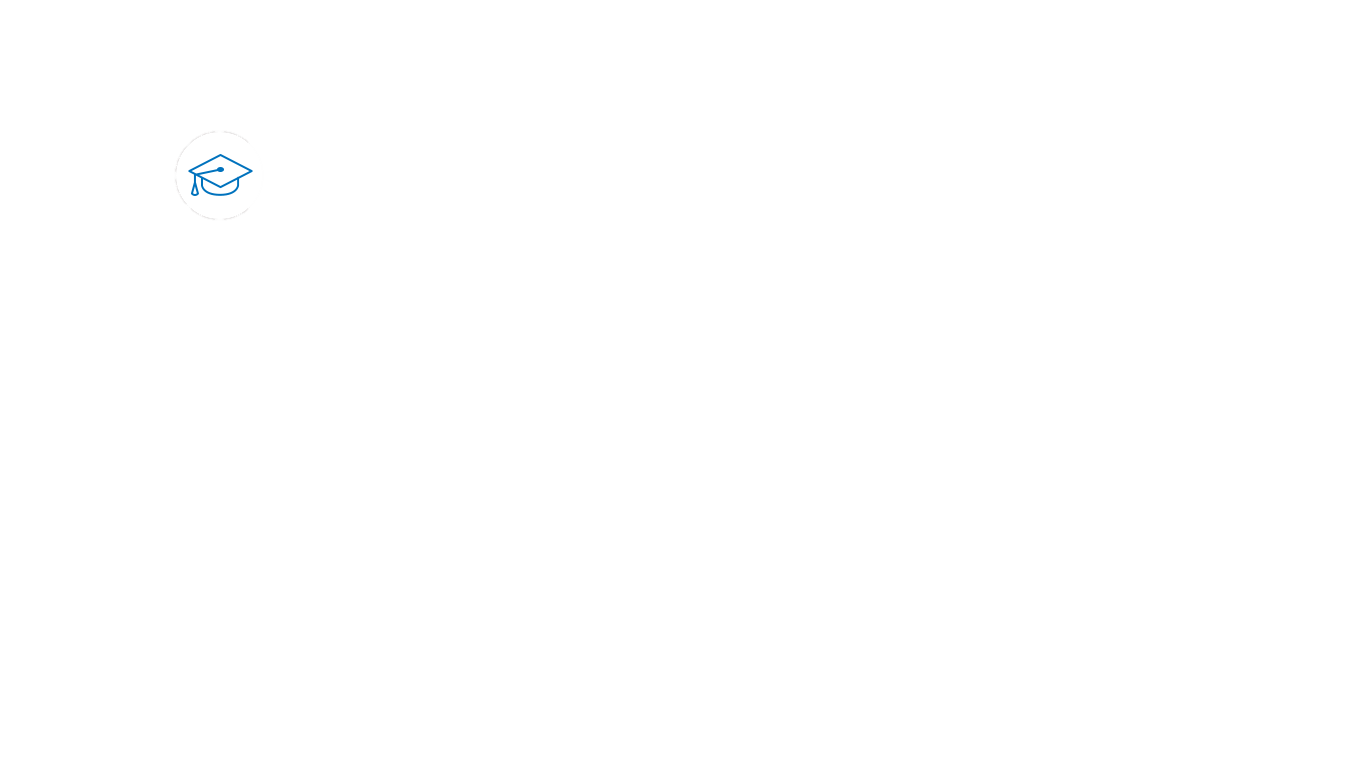 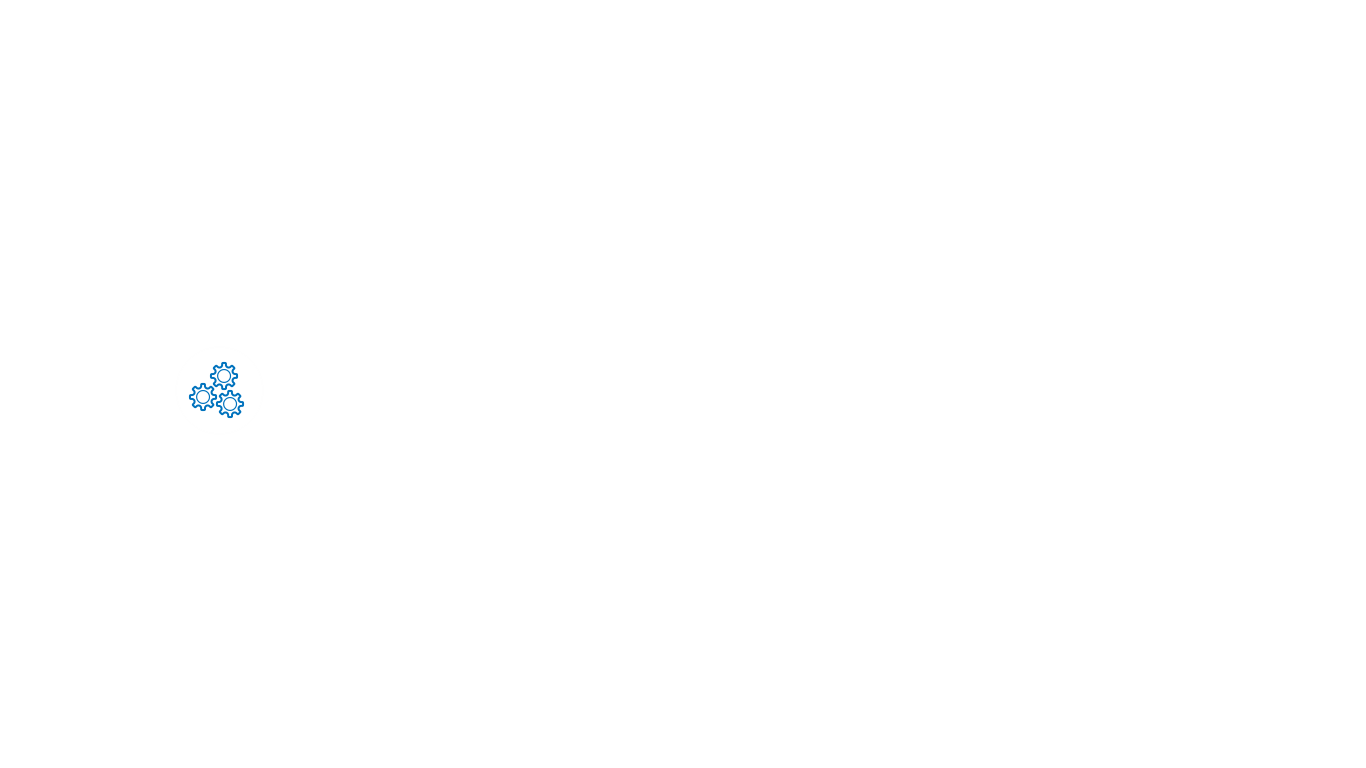 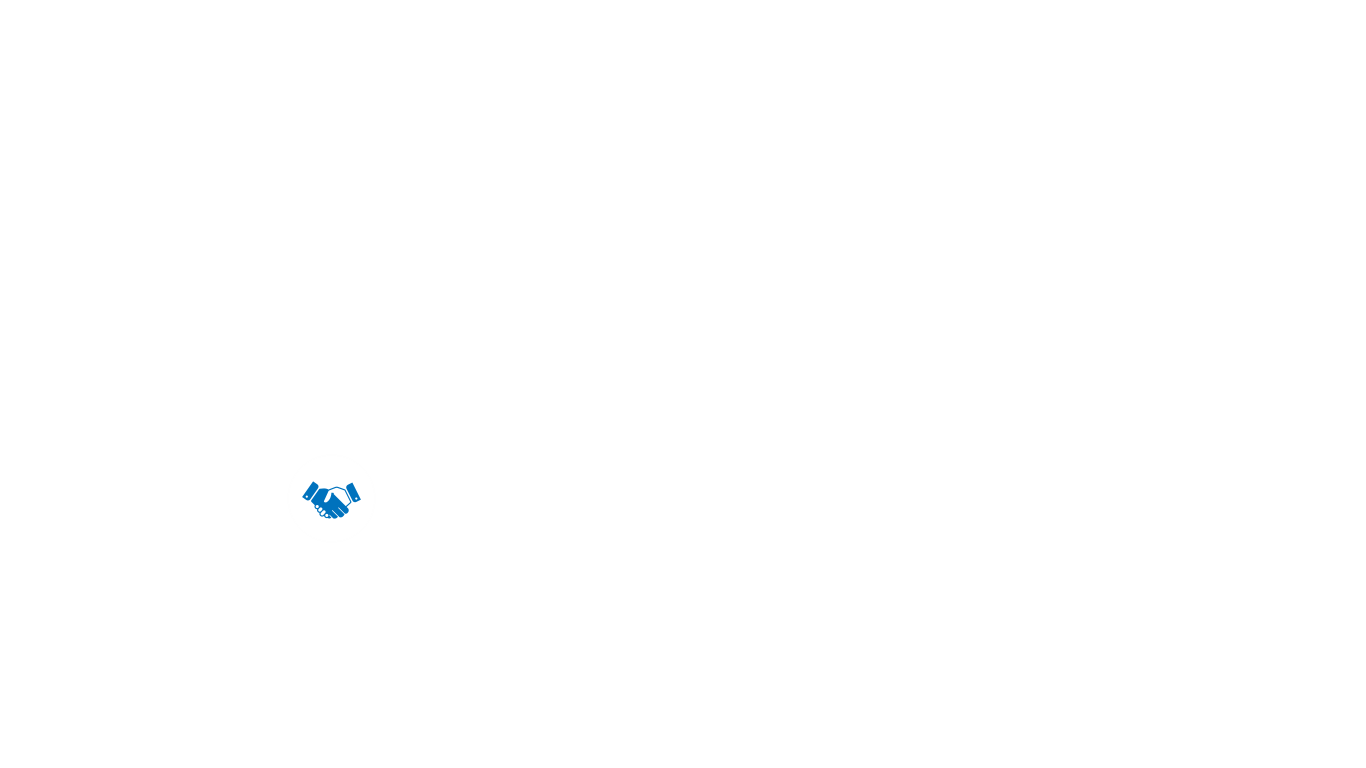 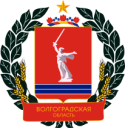 КОМИТЕТ ОБРАЗОВАНИЯ, НАУКИ И МОЛОДЕЖНОЙ ПОЛИТИКИ ВОЛГОГРАДСКОЙ ОБЛАСТИ
ВЕКТОРЫ РАЗВИТИЯ СИСТЕМЫ ПРОФЕССИОНАЛЬНОГО ОБРАЗОВАНИЯ
СТАНДАРТ КАДРОВОГО ОБЕСПЕЧЕНИЯ 
ПРОМЫШЛЕННОГО РОСТА
МЕЖВЕДОМСТВЕННЫЕ ПРОГРАММНЫЕ ДОКУМЕНТЫ
Поручение Президента Российской Федерации 
№ 580 от 06.03.2018
"По итогам рабочей поездки в Свердловскую область"
Указ Президента Российской Федерации № 204 от 07.05.2018
"О национальных целях и стратегических задачах развития 
Российской Федерации на период до 2024 года"
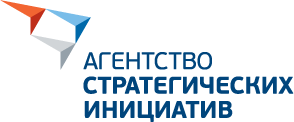 государственная программа Волгоградской области "Развитие образования в Волгоградской области"
обеспечение потребности экономики региона в высококвалифицированных кадрах
ЦЕЛЬ
приказ Облкомобразования от 24.04.2017 № 50 "Об утверждении перечня наиболее востребованных и перспективных профессий и специальностей, требующих среднего профессионального образования, в Волгоградской области"
повышение качества подготовки кадров для предприятий региона за счет внедрения практико-ориентированных программ обучения;
дорожная карта по содействию в обеспечении промышленных предприятий Волгоградской области кадрами
ЗАДАЧИ
внедрение механизмов совершенствования систем среднего профессионального образования;
обеспечение подготовки кадров в соответствии с мировыми стандартами и потребностями предприятий в регионе;
план мероприятий по реализации Концепции развития трудовых ресурсов Волгоградской области на 2017-2025 годы
тиражирование лучших практик подготовки кадров
соответствие эффективности процессов подготовки кадров запросам экономики региона;
регламент разработки прогноза потребности регионального рынка труда в рабочих и специалистах, необходимых отраслям экономики Волгоградской области, в том числе в которых реализуется инвестиционные проекты
ПРОБЛЕМЫ
соответствие подготовки кадров мировым  стандартами и требованиям работодателей
[Speaker Notes: Меняем последовательность задач:
Модернизация
Формирование системы
Создание центров
Использование стандартов]
изменения в структуре контрольных цифр приема
Механизм Формирования 
контрольных цифр приема
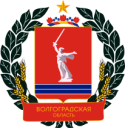 КОМИТЕТ ОБРАЗОВАНИЯ, НАУКИ И МОЛОДЕЖНОЙ ПОЛИТИКИ ВОЛГОГРАДСКОЙ ОБЛАСТИ
открытый публичный конкурс
представители 
отраслевых комитетов
электроника, радиотехника 
и системы связи
+50%
представители ВТТП
техносферная безопасность
 и природообустройство
представители советов 
директоров предприятий,
организаций
+25%
техника и технология строительства
+19%
+16,5%
- 58%
история и археология
18
3
1
- 37%
юриспруденция
2016г.
2017г.
2018г.
экономика и управление
- 21%
контрольные цифры приема на 2018 год
ТОП-50
учреждения
42%
9 683
34%
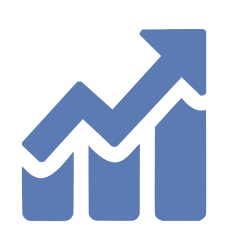 машиностроение
32%
бюджетных 
места
2018г.
2017г.
2016г.
профессии
физическая культура
- 20%
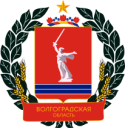 КОМИТЕТ ОБРАЗОВАНИЯ, НАУКИ И МОЛОДЕЖНОЙ ПОЛИТИКИ ВОЛГОГРАДСКОЙ ОБЛАСТИ
Формирование эффективной сети организаций профессионального образования
2020 год - многопрофильные профессиональные образовательные организации, в том числе 

опорные
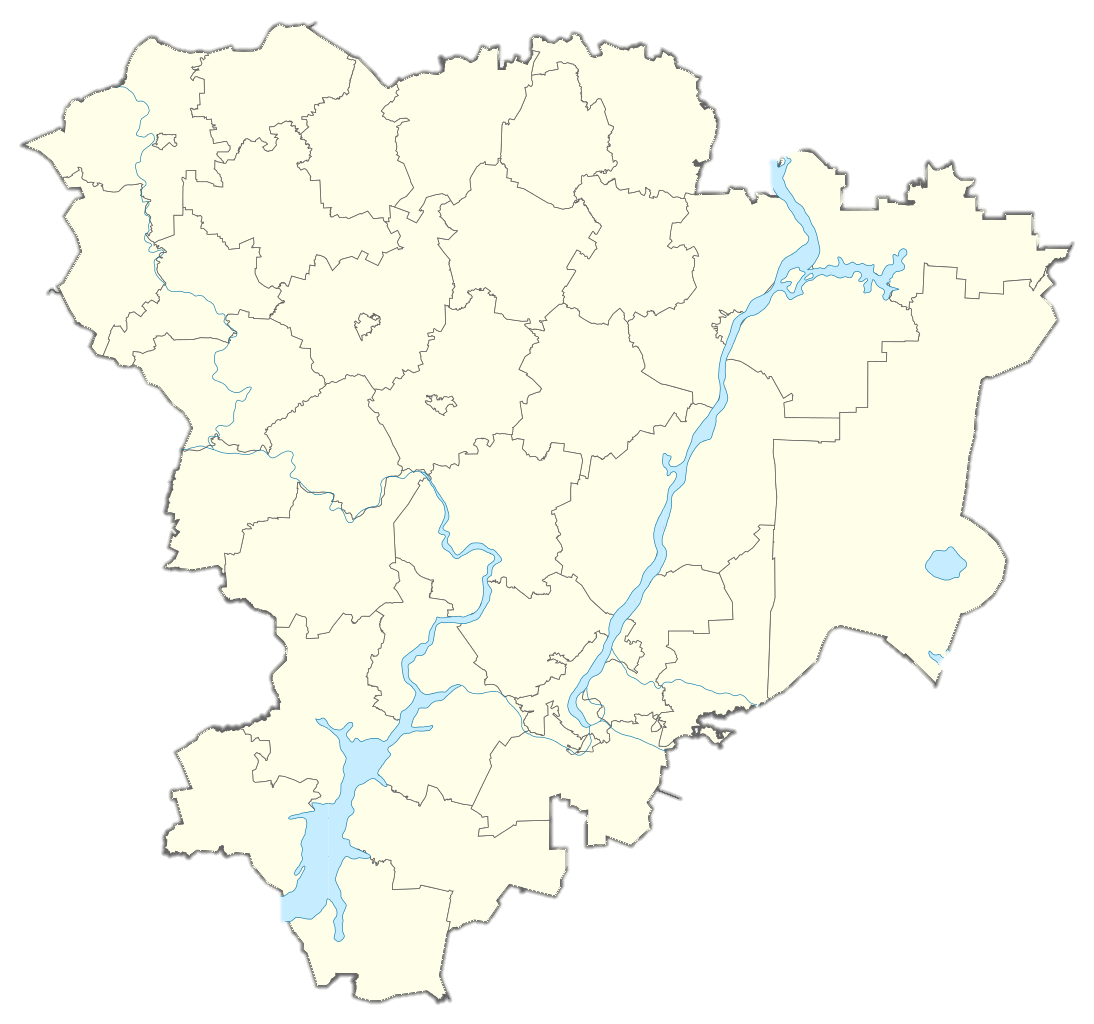 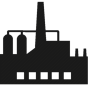 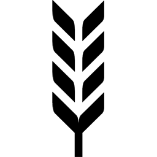 ПРОМЫШЛЕННЫЙ СЕКТОР
8
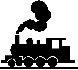 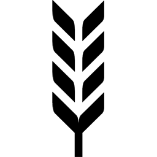 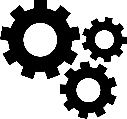 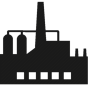 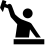 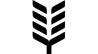 многопрофильные
отраслевые
ЭНЕРГЕТИКА
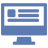 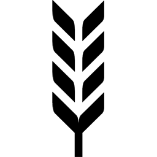 Камышин
Михайловка
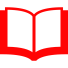 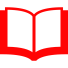 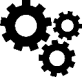 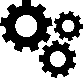 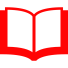 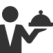 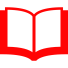 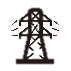 1
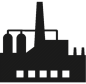 2
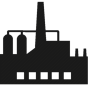 ТРАНСПОРТ
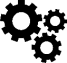 СТРОИТЕЛЬСТВО, 
ЖКХ
1
2
СЕЛЬСКОЕ ХОЗЯЙСТВО
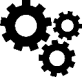 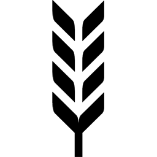 ЭКОНОМИКА
1
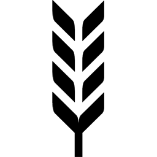 на их базе:
1
ОБРАЗОВАНИЕ
2
УСЛУГИ
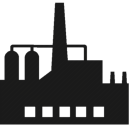 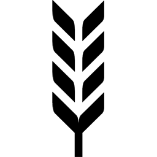 Волгоград, Волжский
5
5
специализированных центров компетенций
центров проведения демонстрационного экзамена
Волгоград, 
Волжский
центров опережающей профессиональной переподготовке населения
6
Котельниково
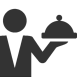 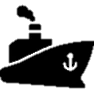 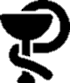 центров по профессиональному обучению школьников первой профессии
12
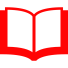 16
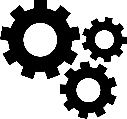 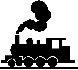 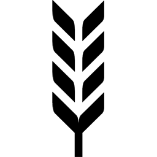 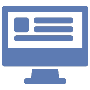 [Speaker Notes: В концепции развития Волгоградской области определены территории опережающего развития, промышленная и сельскохозяйственная инфраструктура региона. 
Волгоград, Волжский, Камышин, Михайловка, Котельниковском и Жирновском (АО "ФНПЦ "Титан-Баррикады", ОАО "Волжский трубный завод", ОАО "Европейская Промышленная Корпорация", филиал ОАО "МРСК Юга" - "Волгоградэнерго", ОАО "Волгограднефтемаш", ООО "БК "Евразия", ООО СП "Волгодеминойл", ОАО "Каустик", ООО "ЕвроХим-ВолгаКалий", АО "Себряковцемент" )
Суровикинском, Новоаннинском, Еланском, Серафимовичском, Дубовском, Заволжье]
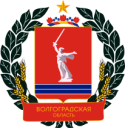 Внедрение практико-ориентированной (Дуальной) модели обучения
КОМИТЕТ ОБРАЗОВАНИЯ, НАУКИ И МОЛОДЕЖНОЙ ПОЛИТИКИ ВОЛГОГРАДСКОЙ ОБЛАСТИ
с 2014 года регион в проекте "Подготовка рабочих кадров, соответствующих требованиям 
высокотехнологичных отраслей промышленности, на основе дуального образования."
230
человек - целевая переподготовка и подготовка
60%
1447
трудоустройство
предприятий – 
социальных партнеров
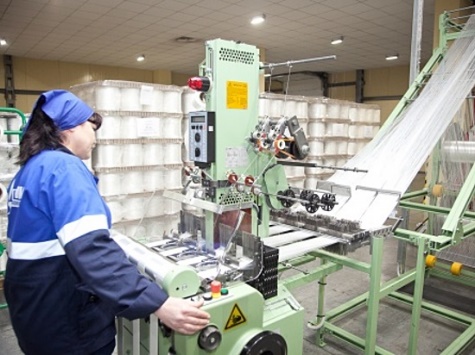 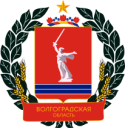 КОМИТЕТ ОБРАЗОВАНИЯ, НАУКИ И МОЛОДЕЖНОЙ ПОЛИТИКИ ВОЛГОГРАДСКОЙ ОБЛАСТИ
Развитие предприятий – развитие системы профессионального образования
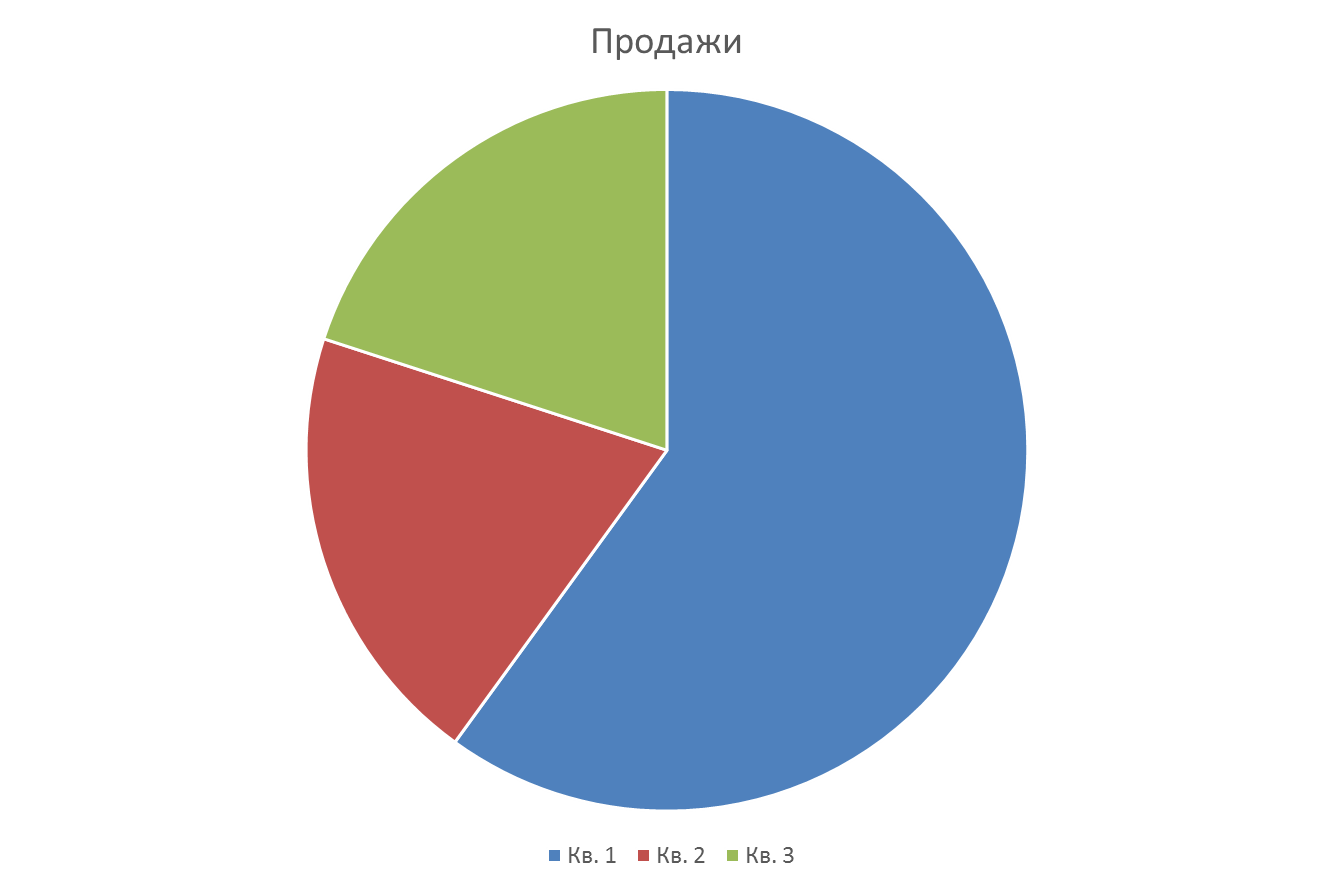 Волгоградский строительный техникум
Волжский политехнический техникум
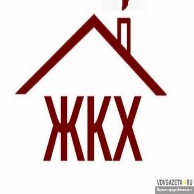 Управление, эксплуатация и обслуживание МКД
строительство зданий и сооружений
50 
бюджетных
 мест
спецпроект 
"Кадры под ключ"
150 
бюджетных мест
судостроитель-судоремонтник металлических судов
учебная  кафедра на базе предприятия
переподготовка работников предприятия- 50 человек ежегодно
50 
бюджетных 
мест
обработка металлов давлением
аппаратчик-оператор производства неорганических веществ
Волгоградский колледж управления и новых технологий
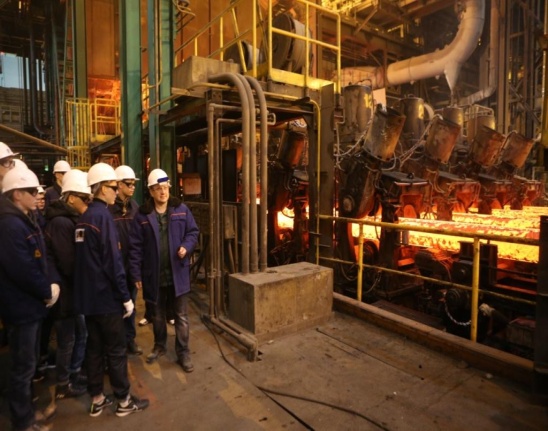 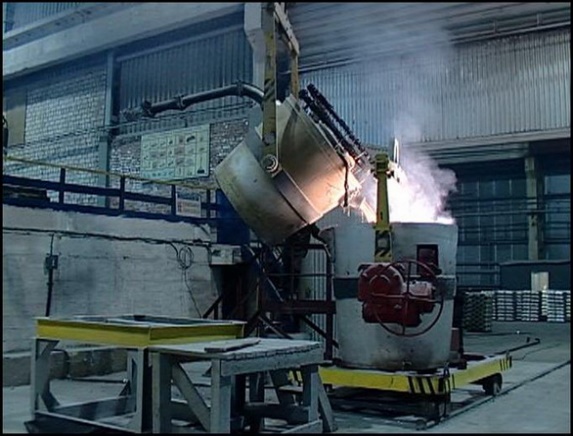 металлургия цветных металлов
наладчик станков и 
оборудования в 
механообработке
сварщик (ручной и частично механизированной сварки (наплавки))
аддитивные технологии
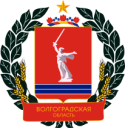 КОМИТЕТ ОБРАЗОВАНИЯ, НАУКИ И МОЛОДЕЖНОЙ ПОЛИТИКИ ВОЛГОГРАДСКОЙ ОБЛАСТИ
ЧЕМПИОНАТ "МОЛОДЫЕ ПРОФЕССИОНАЛЫ"
региональные Чемпионаты «Молодые профессионалы", Абилимпикс, участие в Национальных Чемпионатах
24
место в медальном зачете Российской Федерации
IT решения для бизнеса на платформе 1С: Предприятие 8
токарные работы на станках ЧПУ
эксплуатация сельскохозяйственных машин
1
+
член национальной сборной
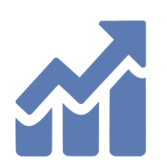 2
победителя
	призера финалов Национальных чемпионатов
+
3
+
2
национальных эксперта
3
СЦК
Отборочные этапы в финал 2018 года
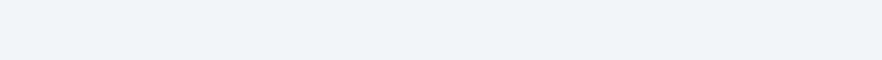 Абилимпикс
16
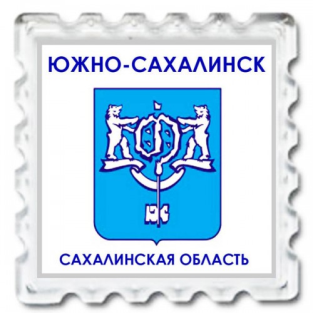 финал Национального чемпионата 
"Молодые профессионалы"(Ворлдскиллс Россия)
участников
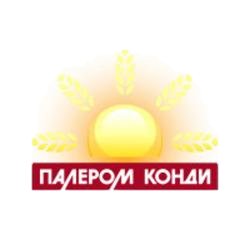 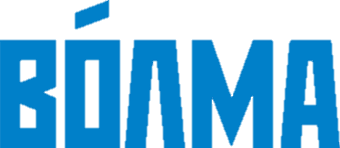 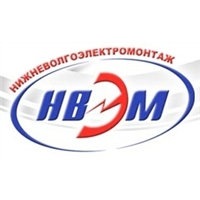 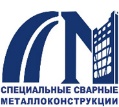 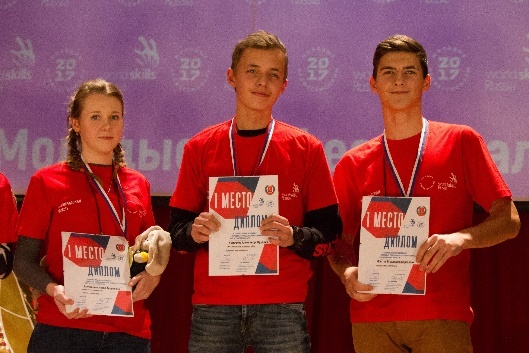 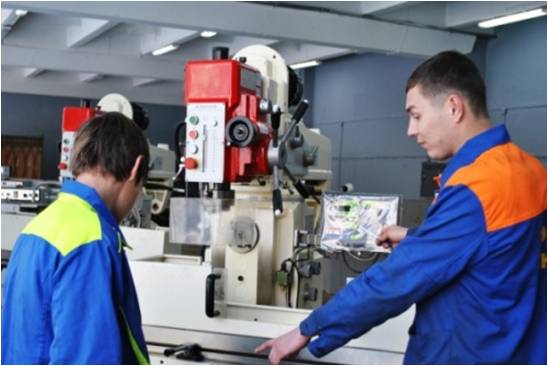 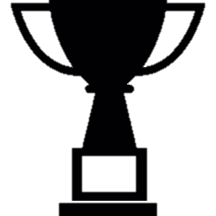 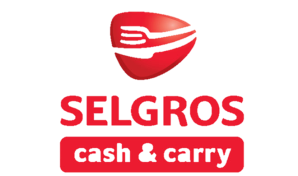 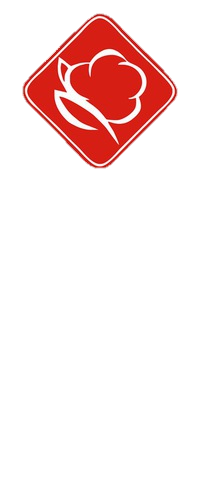 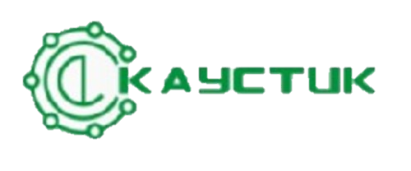 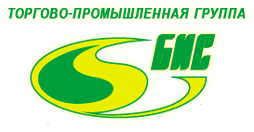 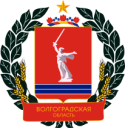 КОМИТЕТ ОБРАЗОВАНИЯ, НАУКИ И МОЛОДЕЖНОЙ ПОЛИТИКИ ВОЛГОГРАДСКОЙ ОБЛАСТИ
ПРОФЕССИОНАЛЬНАЯ НАВИГАЦИЯ ШКОЛЬНИКОВ
Волгоградский образовательный Форум
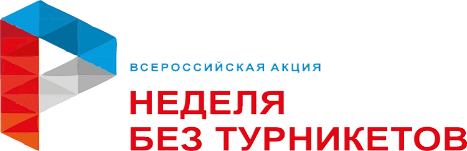 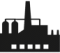 1,5 тыс. школьников –охвачено профессиональными пробами
600
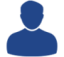 Областной конкурс "Волгоградская земля – Волгоградское качество"
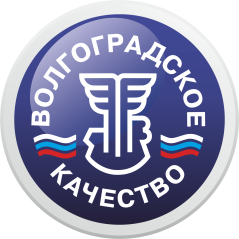 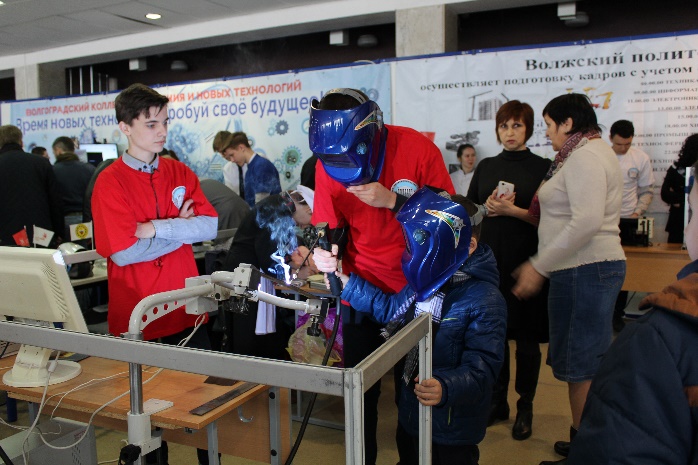 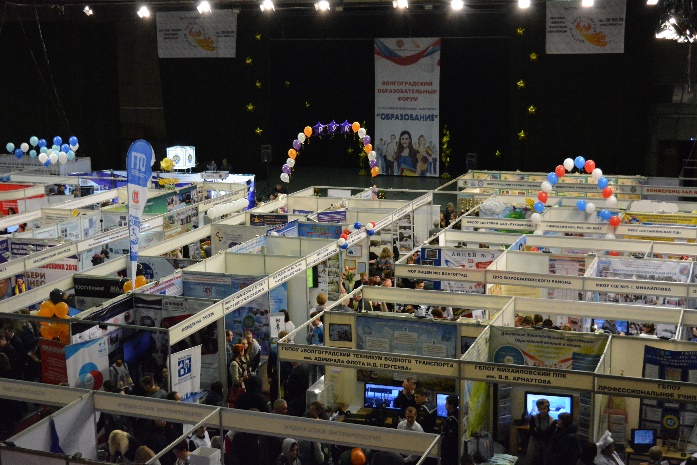 более 60 тыс.
учеников и педагогов

Волгоград, Волжский,  Камышин, Урюпинск
40
3 000
школьников
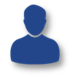 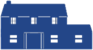 Акция "Неделя без турникетов"
22	предприятия
	школьников, 
	студентов
предпрофессиональная 
подготовка
Проект 
Облкомобразования
  "Профессиональное обучение 
без границ"
Проект "Суббота с чемпионом"
994
31
обучающийся
школа
школ
профориентация
422
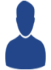 5064
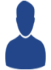 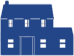 более   500 участников
кружка
обучающийся
профильное 
обучение
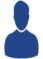 9740
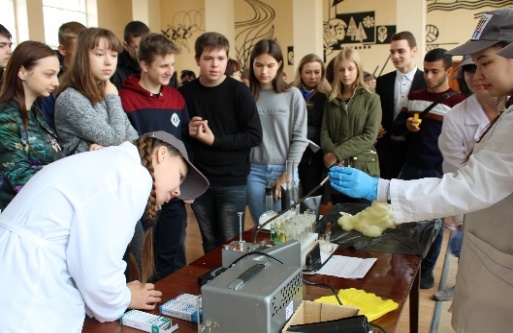 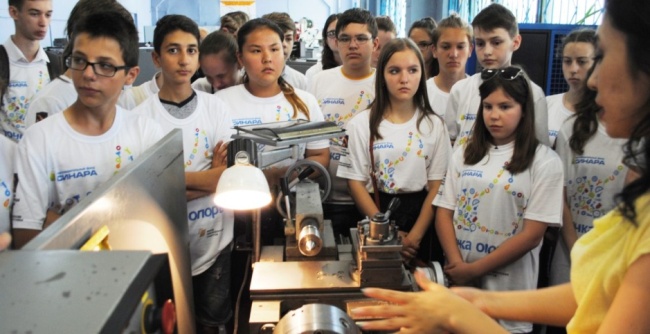 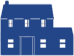 162
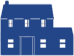 школы
обучающийся
[Speaker Notes: В области формируется система профессиональной навигации школьников  через современные инструменты профессиональной ориентации и выстраивание системы дополнительного образования детей. ПРОФ ПРОБЫ
ДР МЕРОПРИЯТИЯ
ДОП ОБРАЗОВАНИЕ ТЕХНИЧЕСКОЕ ЦЕНТРЫ ИННОВАЦИОННЫЕ НА БАЗЕ ВОЛГУ И ПОЛИТЕХА
КВАНТОРИУМ]
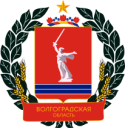 КОМИТЕТ ОБРАЗОВАНИЯ, НАУКИ И МОЛОДЕЖНОЙ ПОЛИТИКИ ВОЛГОГРАДСКОЙ ОБЛАСТИ
ПЛАНИРУЕМЫЕ РЕЗУЛЬТАТЫ
[Speaker Notes: В области формируется система профессиональной навигации школьников  через современные инструменты профессиональной ориентации и выстраивание системы дополнительного образования детей. ПРОФ ПРОБЫ
ДР МЕРОПРИЯТИЯ
ДОП ОБРАЗОВАНИЕ ТЕХНИЧЕСКОЕ ЦЕНТРЫ ИННОВАЦИОННЫЕ НА БАЗЕ ВОЛГУ И ПОЛИТЕХА
КВАНТОРИУМ]